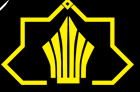 مقاومت مصالح
مدرس دوره :نکیسا احمدی پور
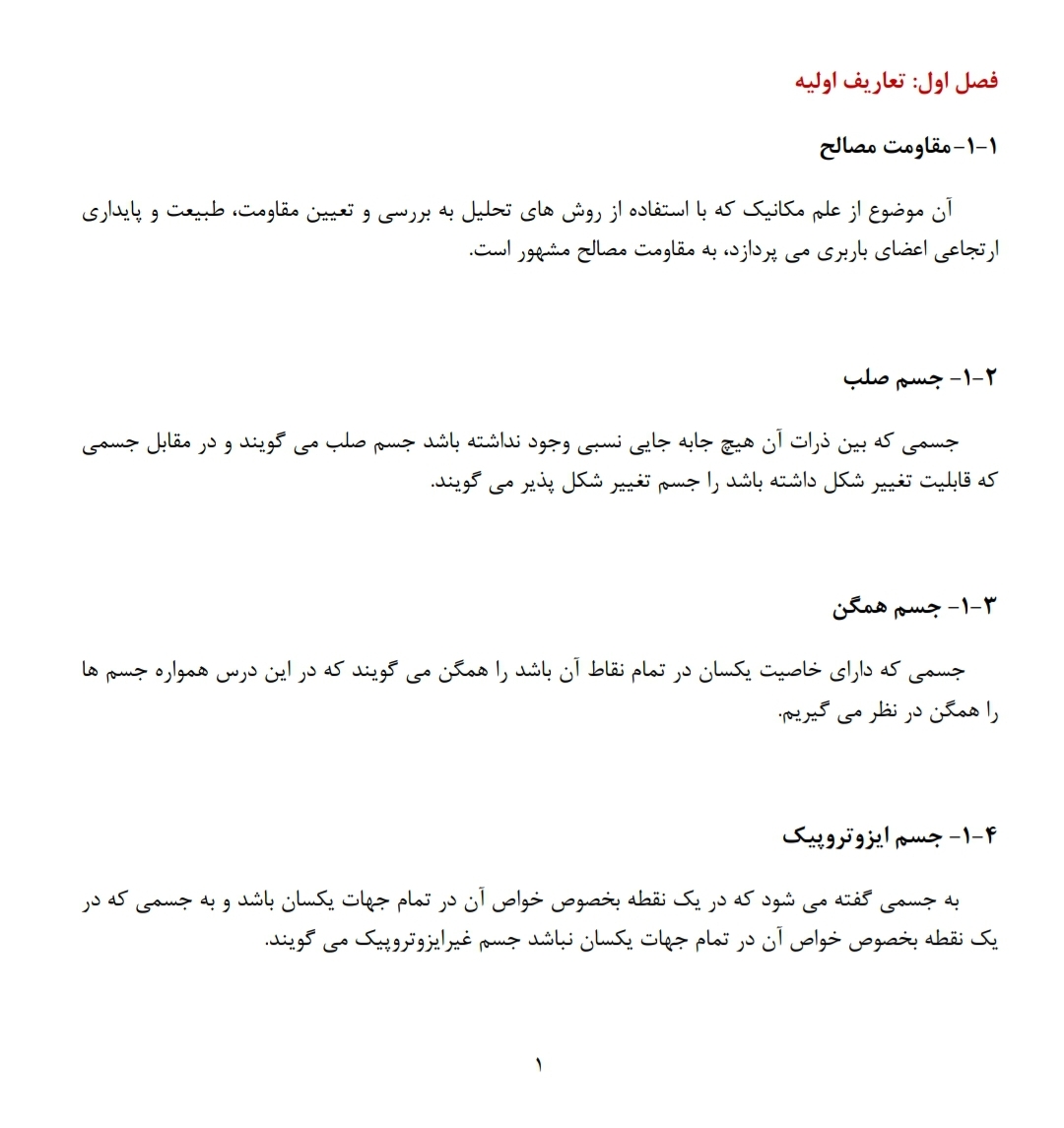 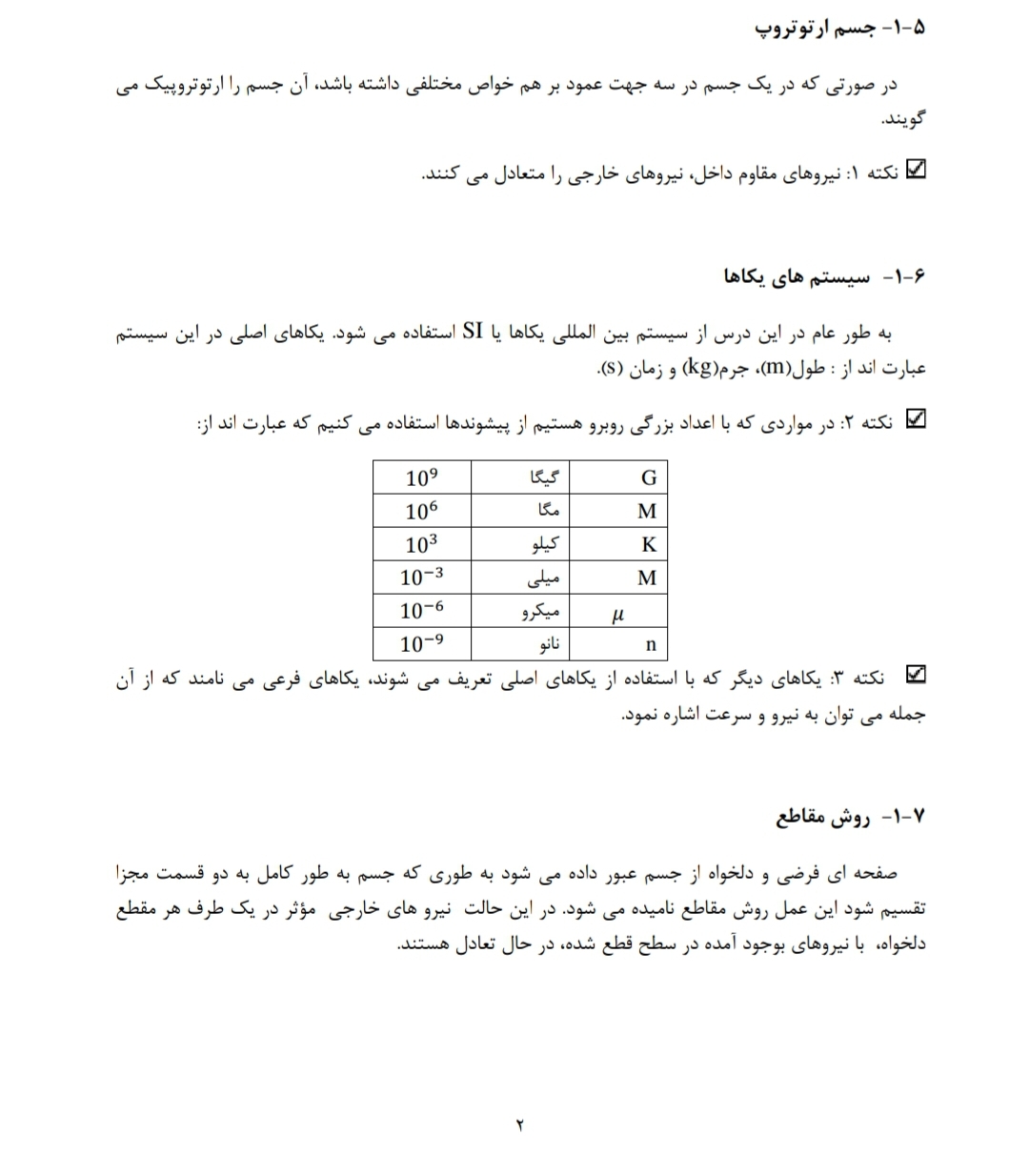 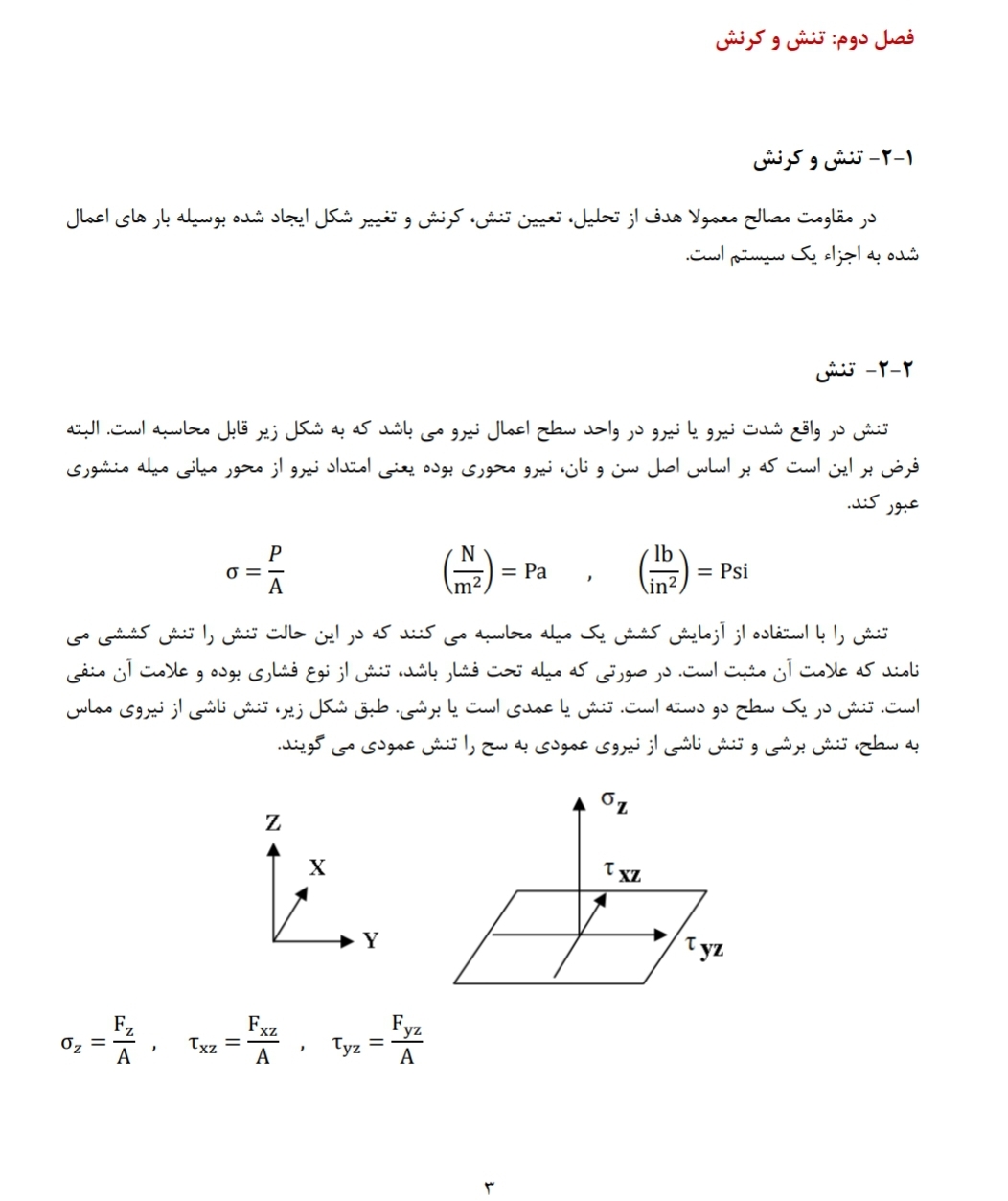 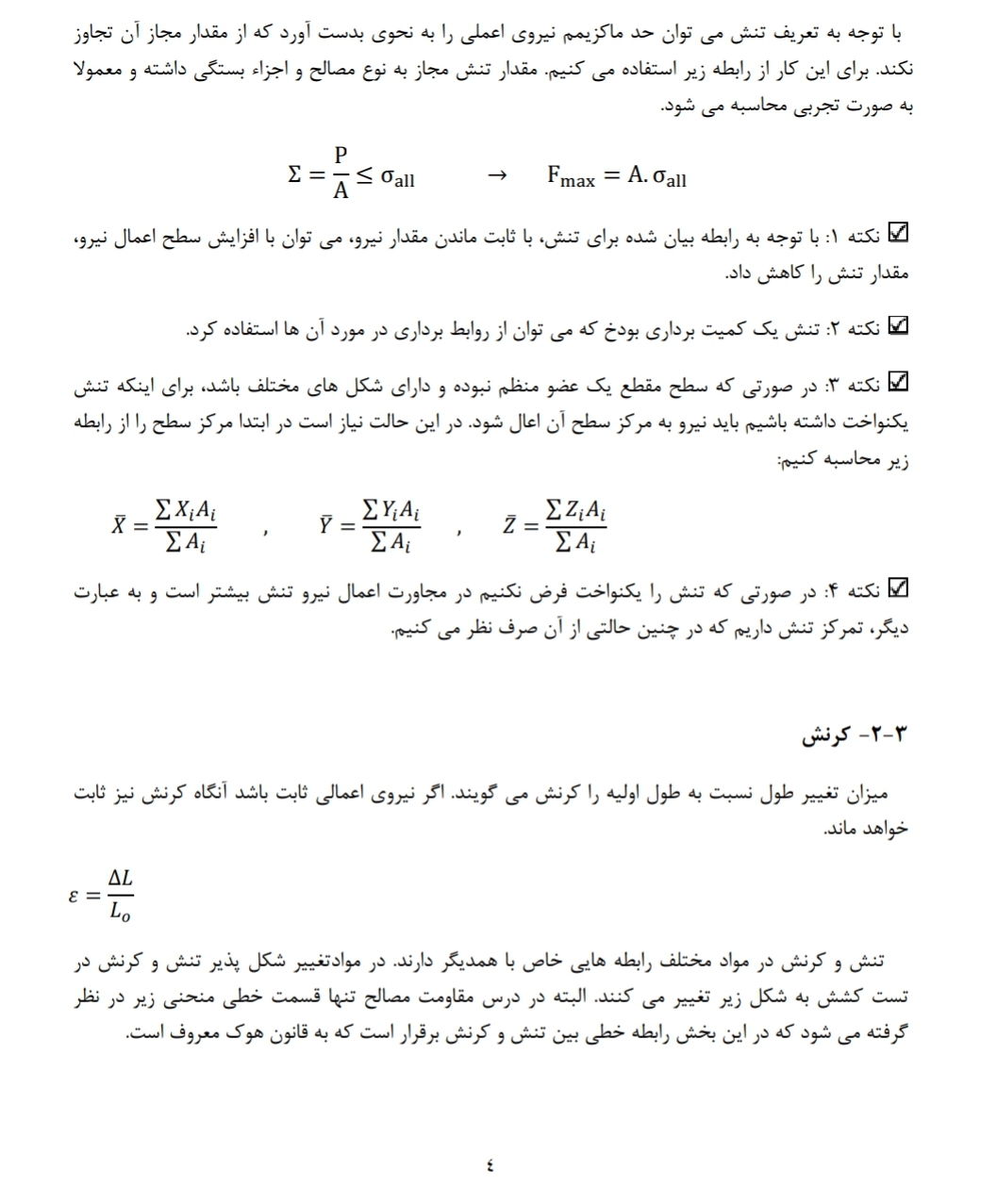 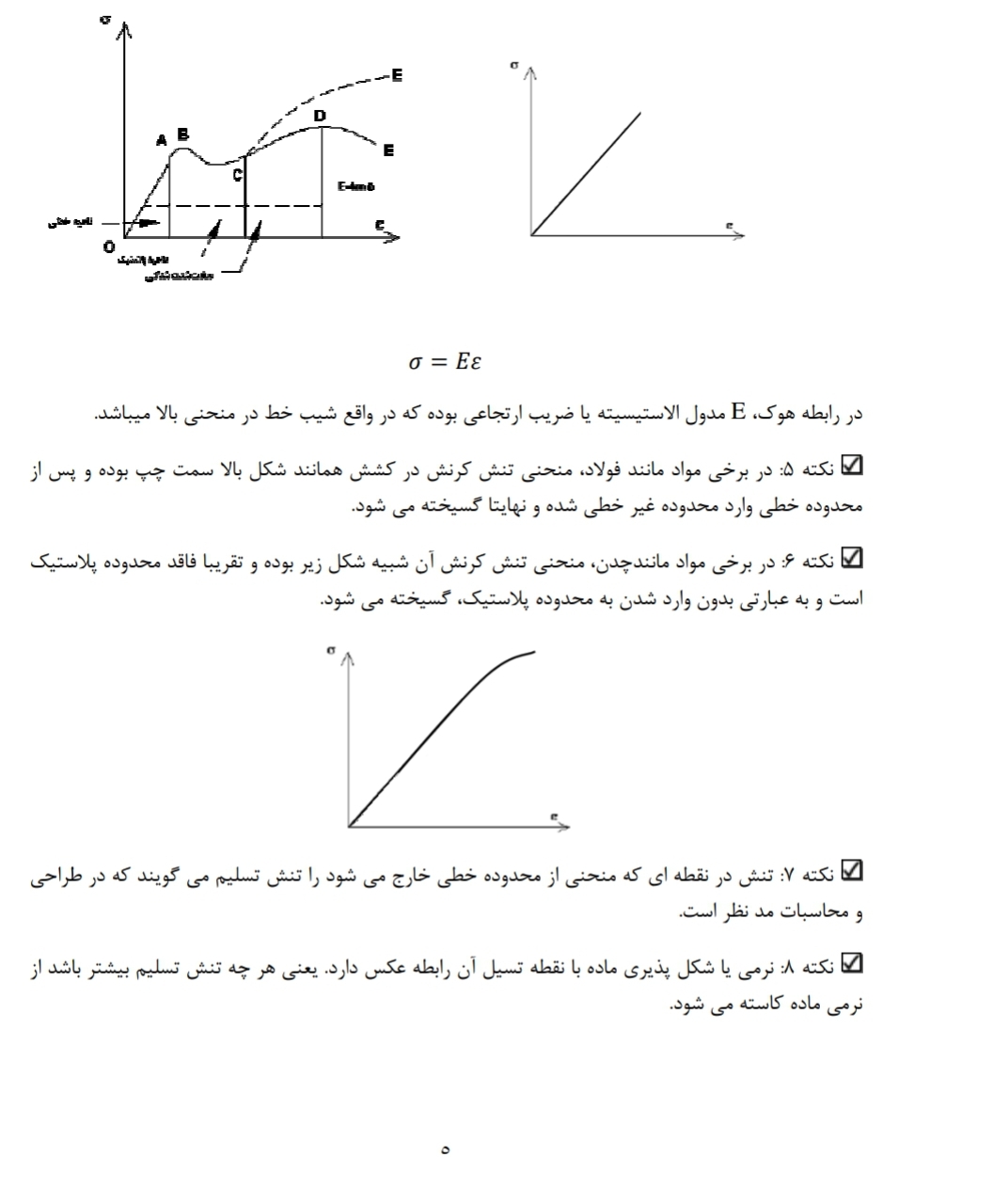 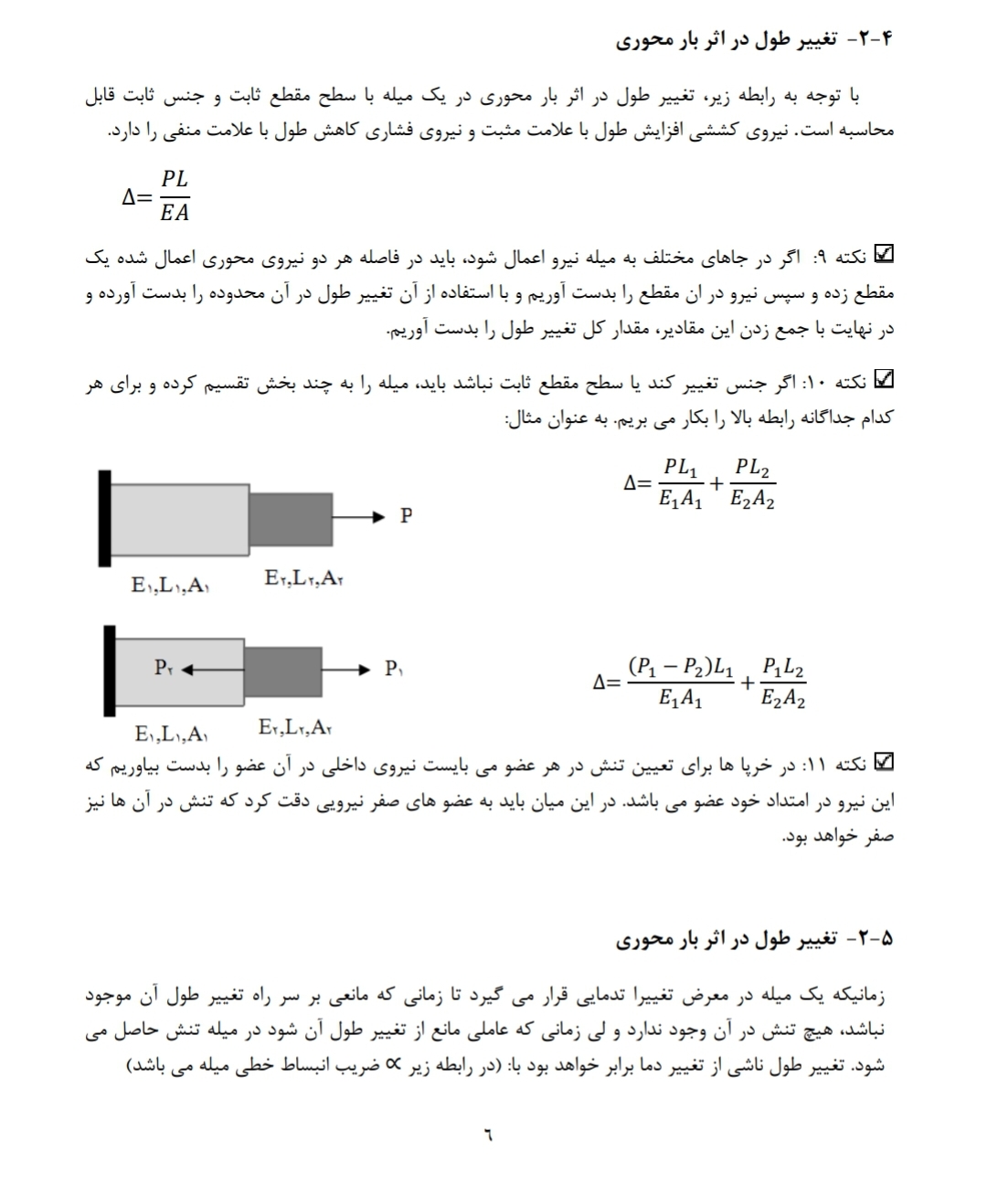 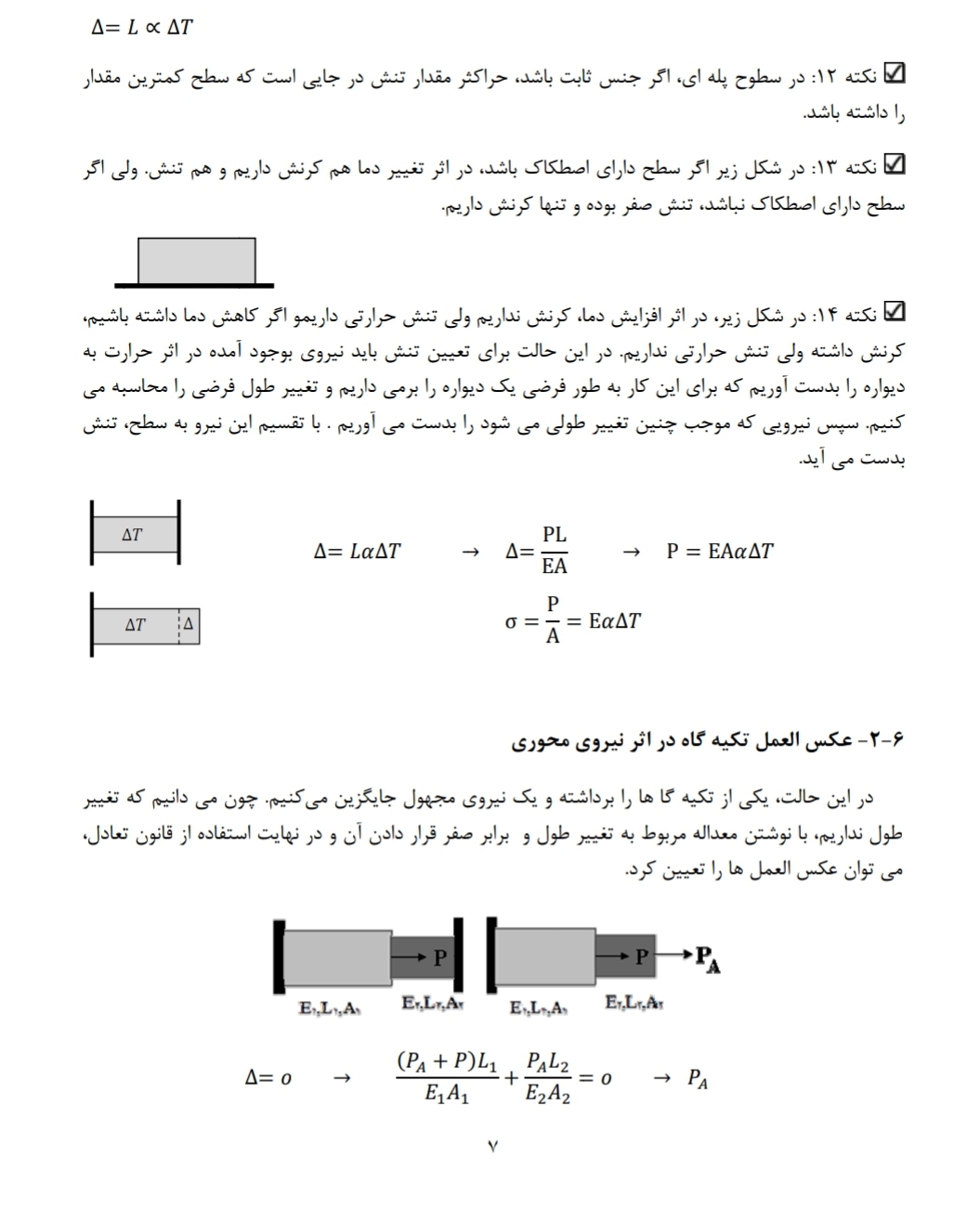 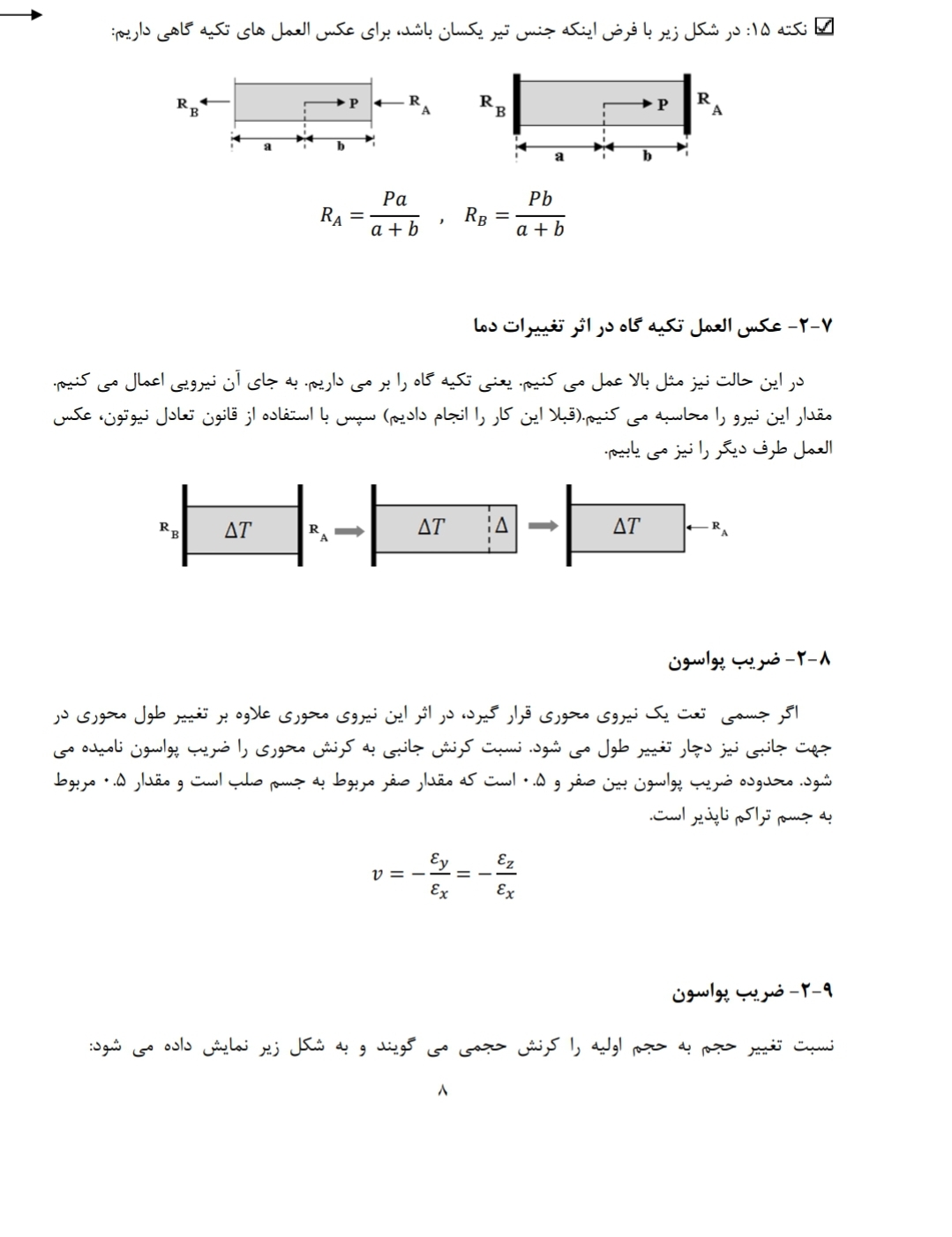 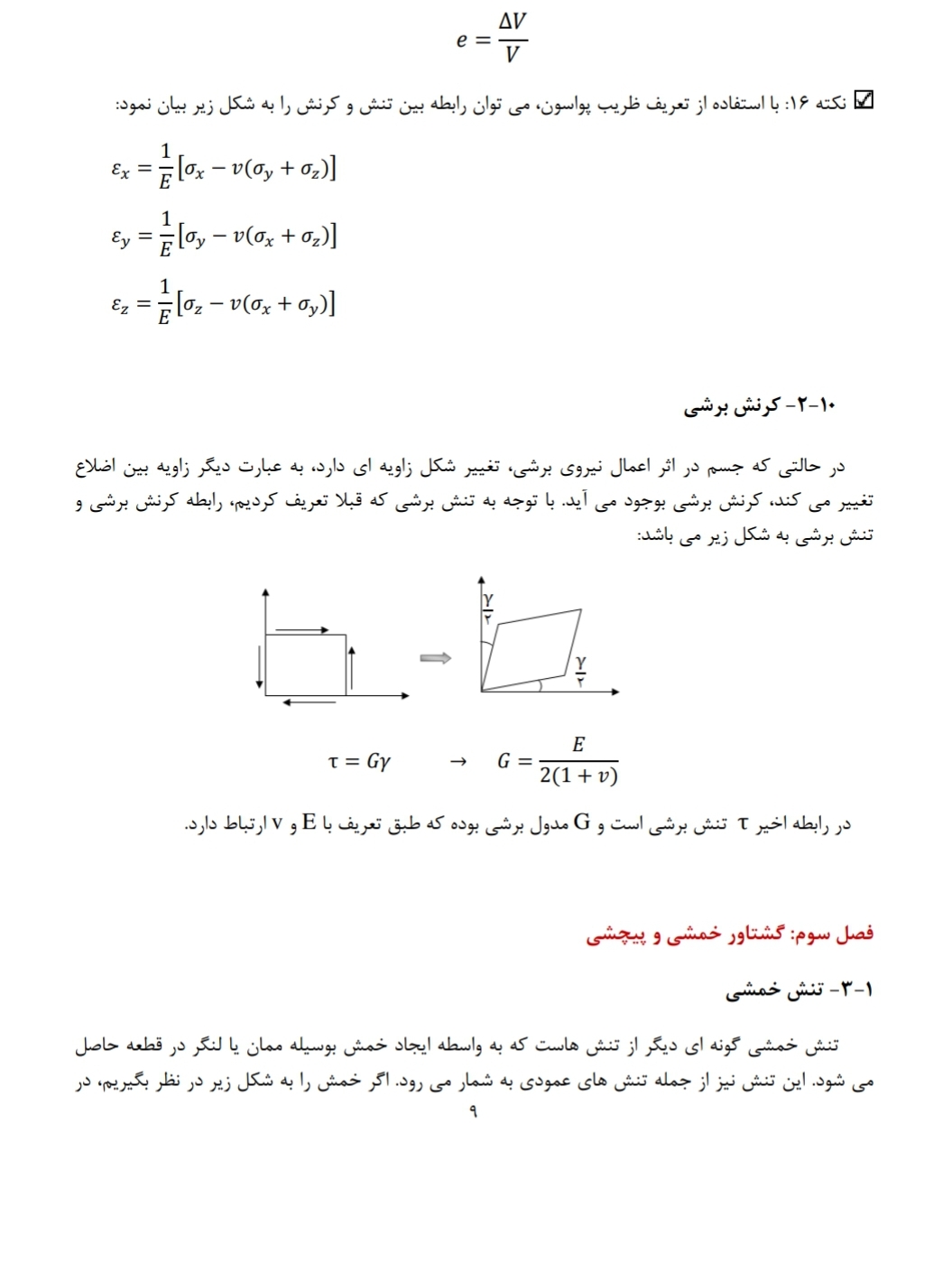 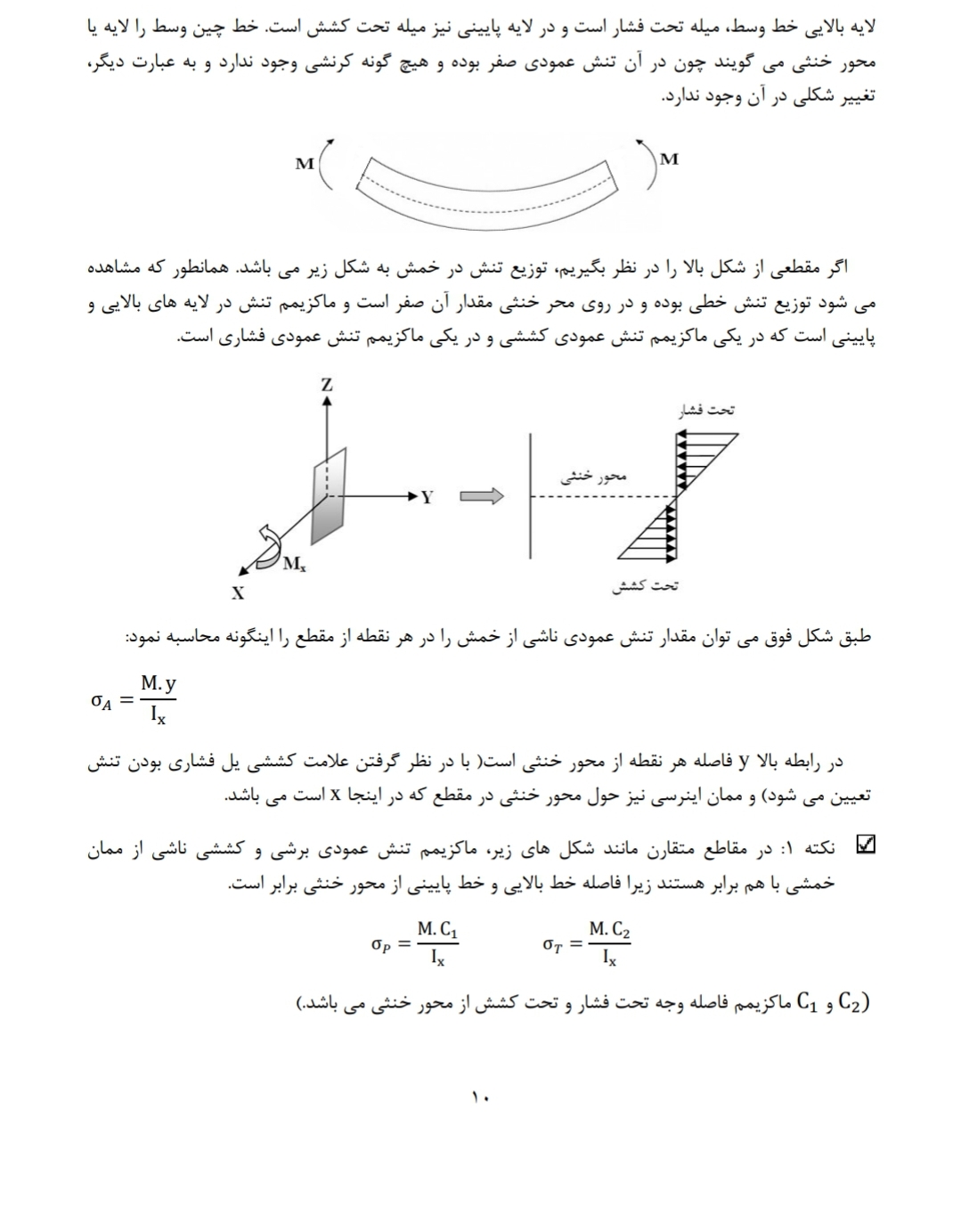 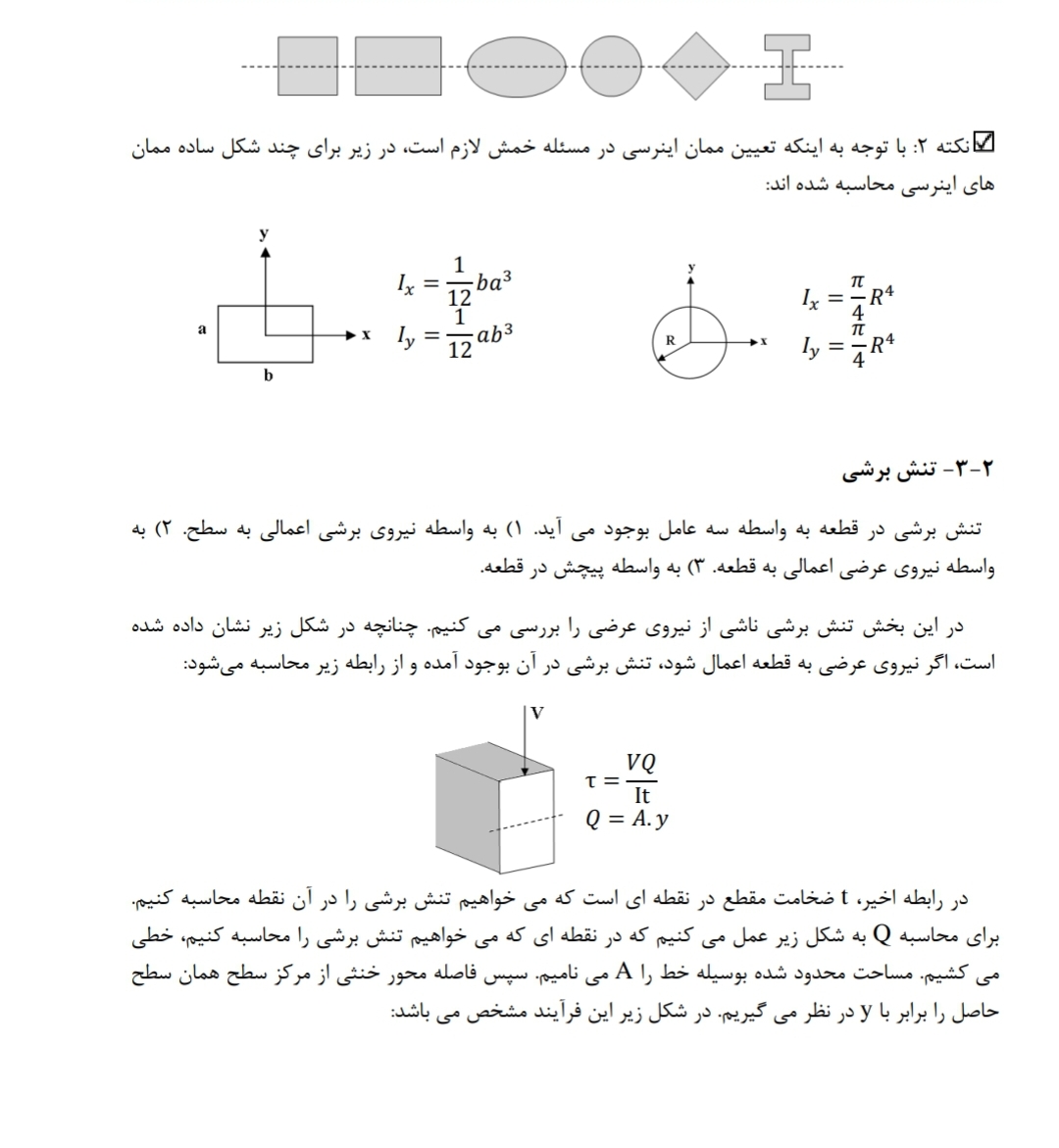 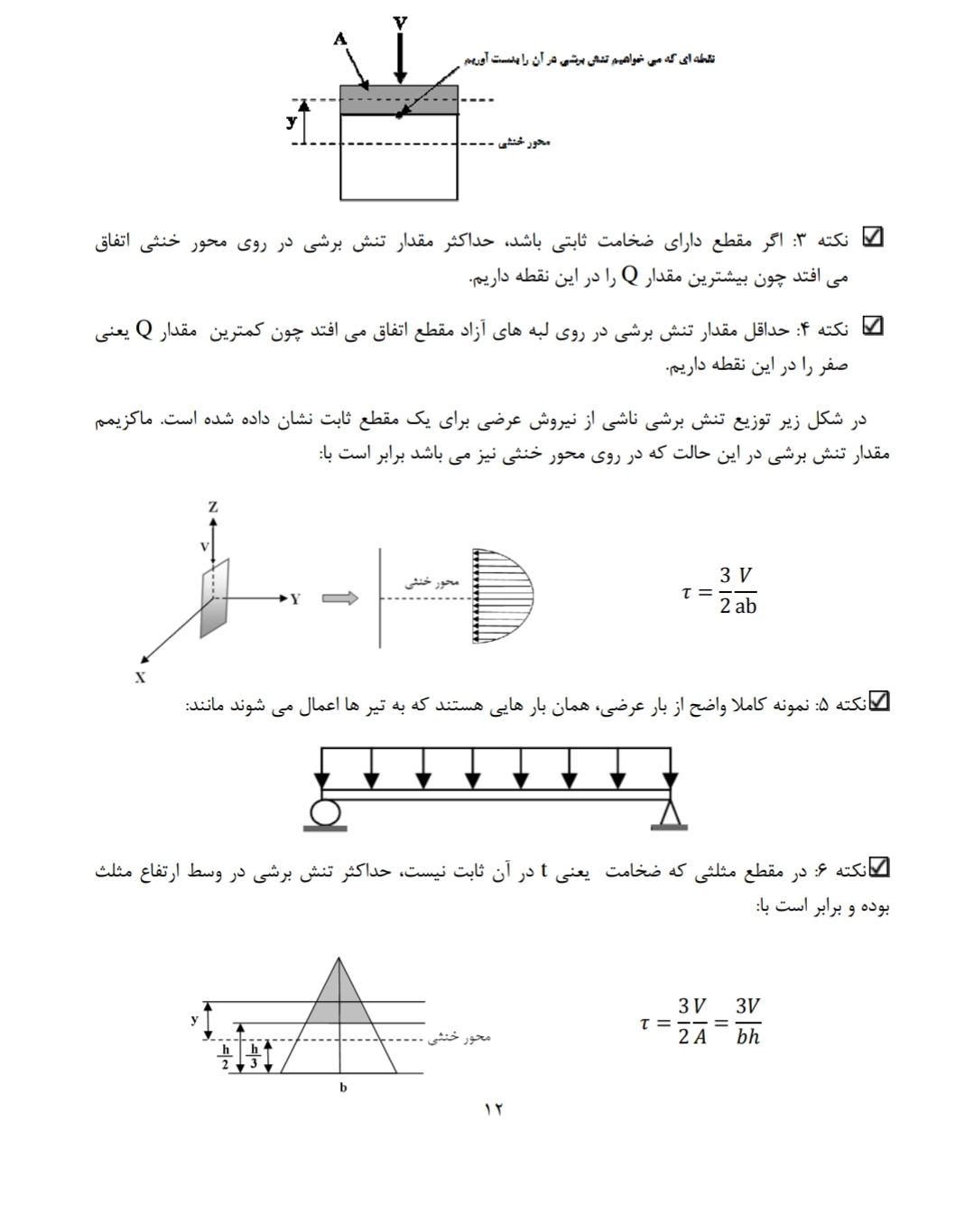 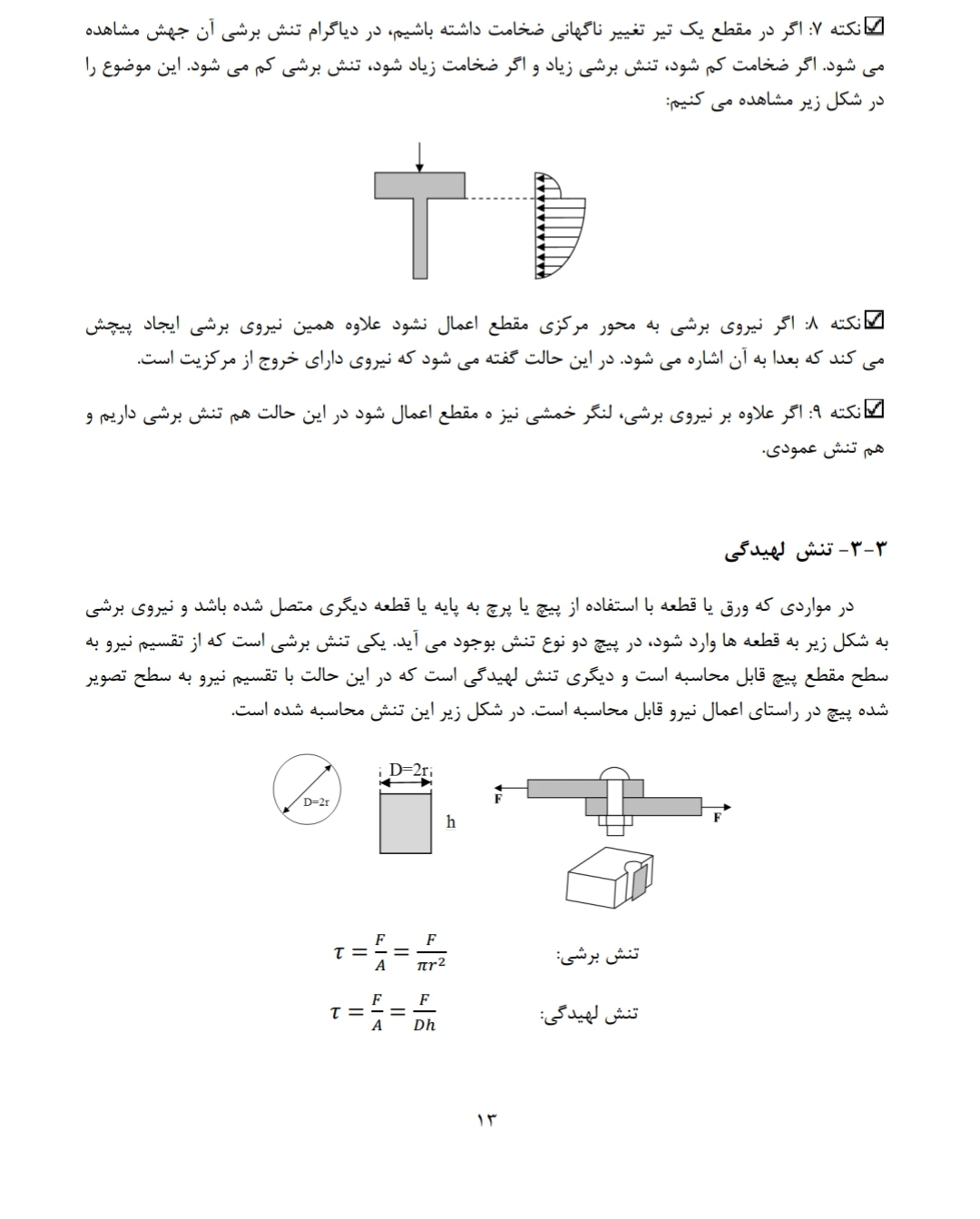 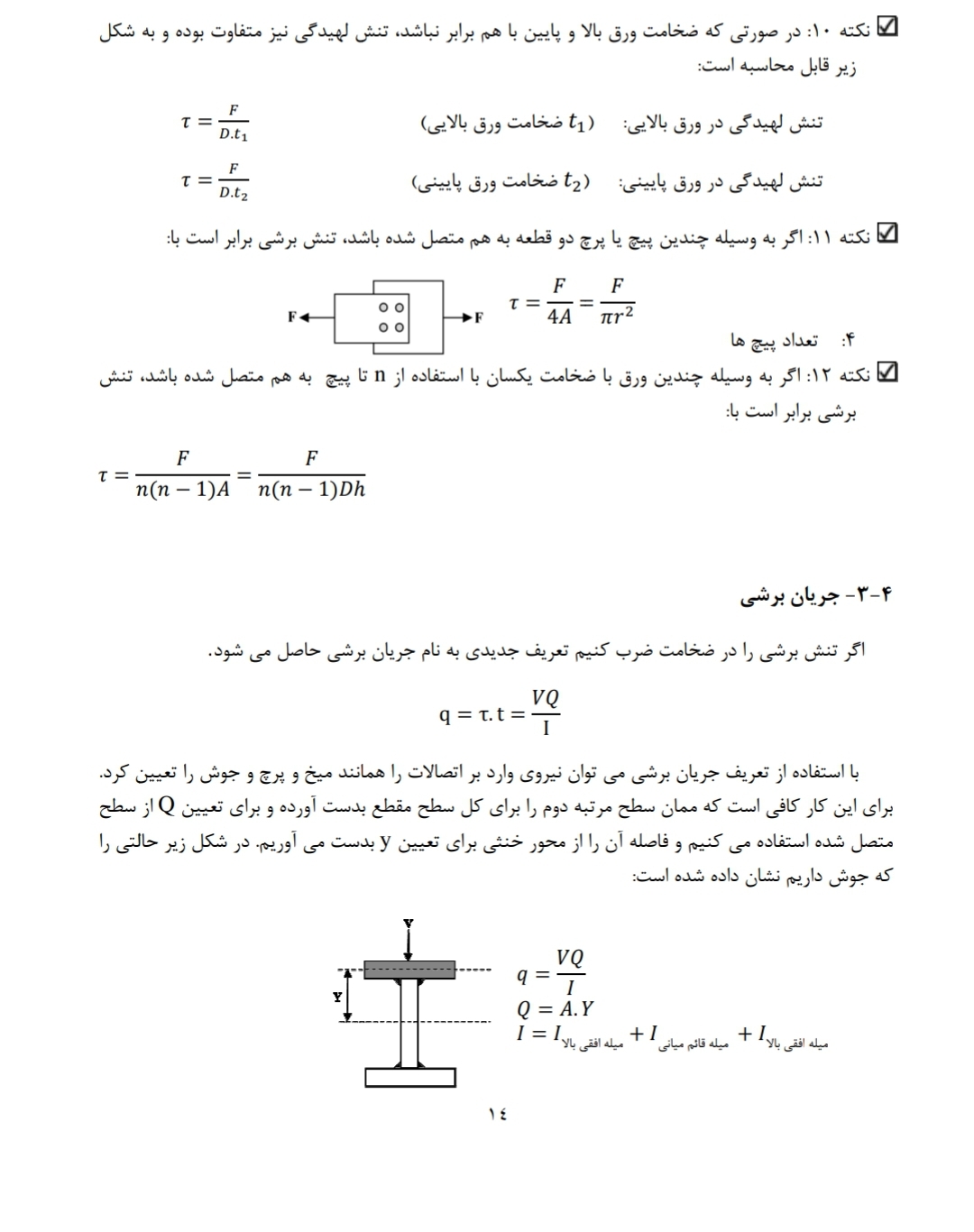 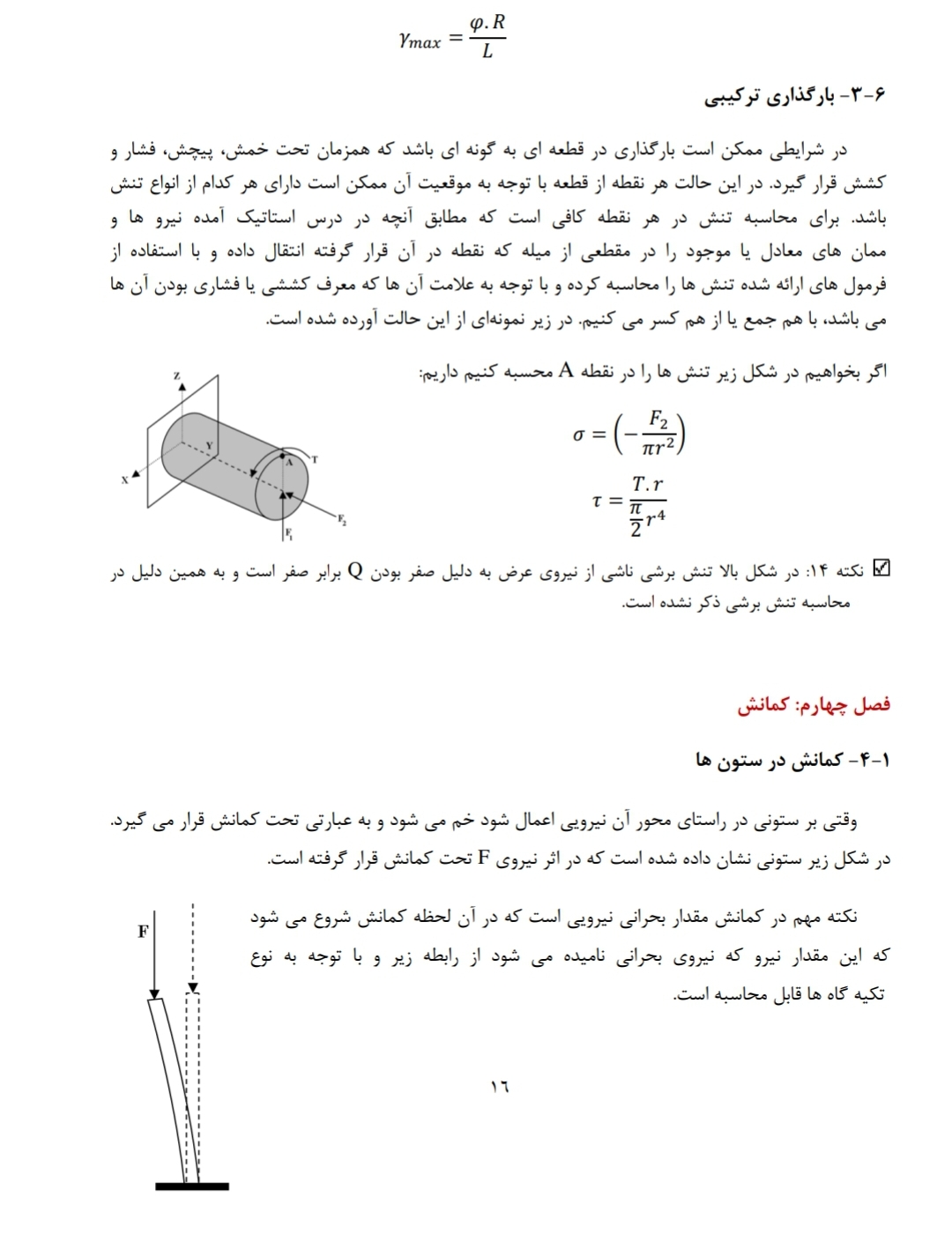 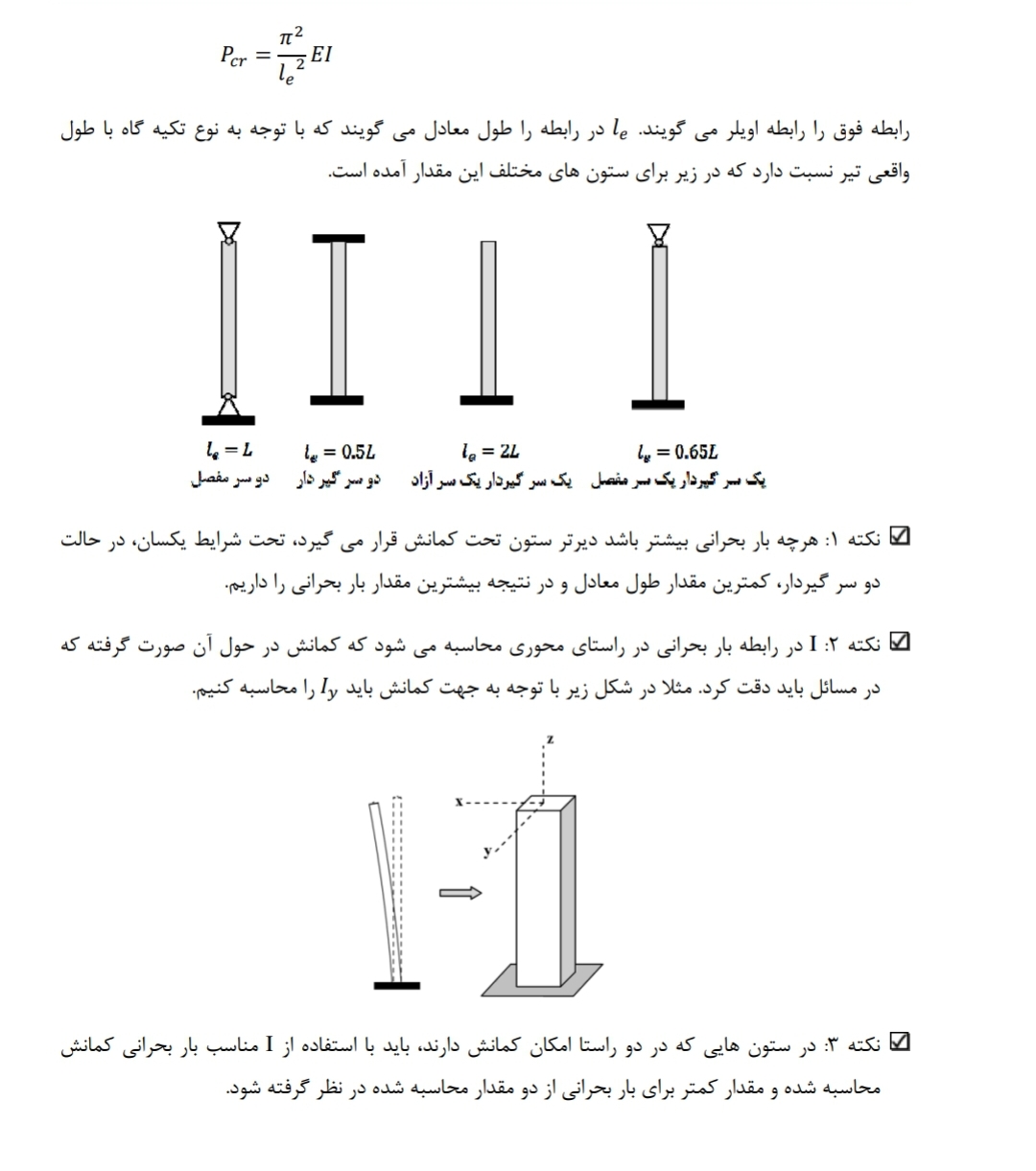 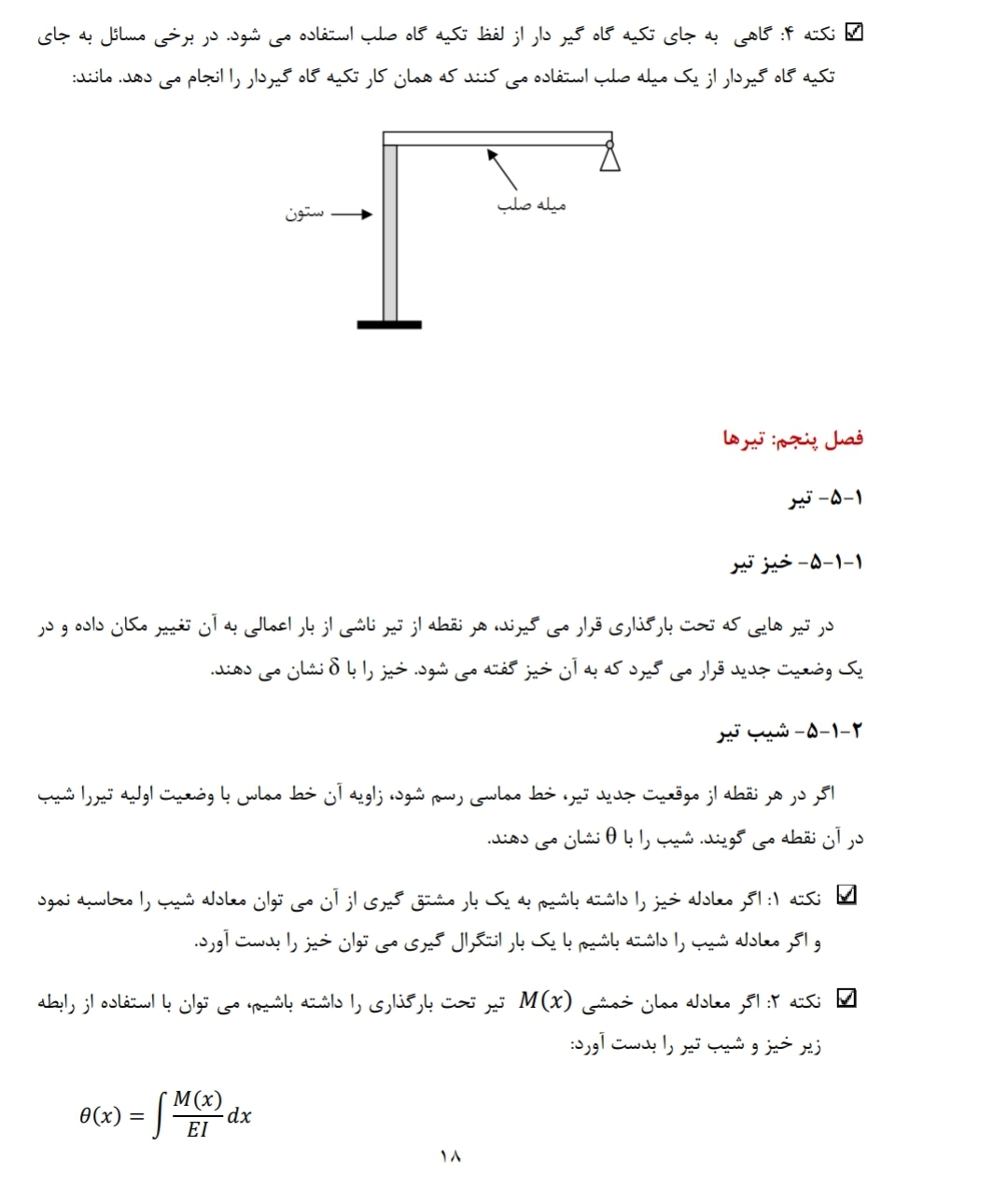 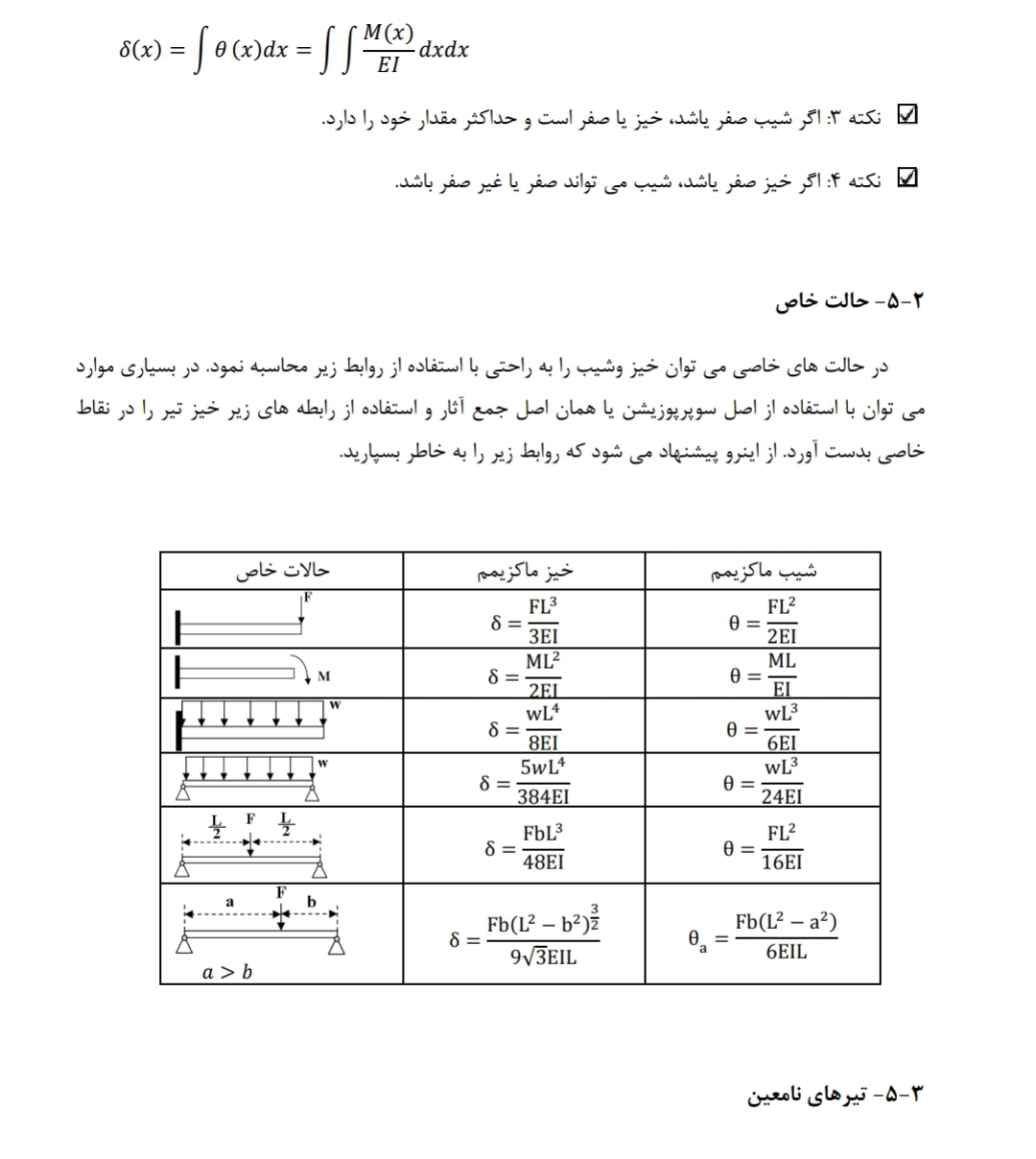 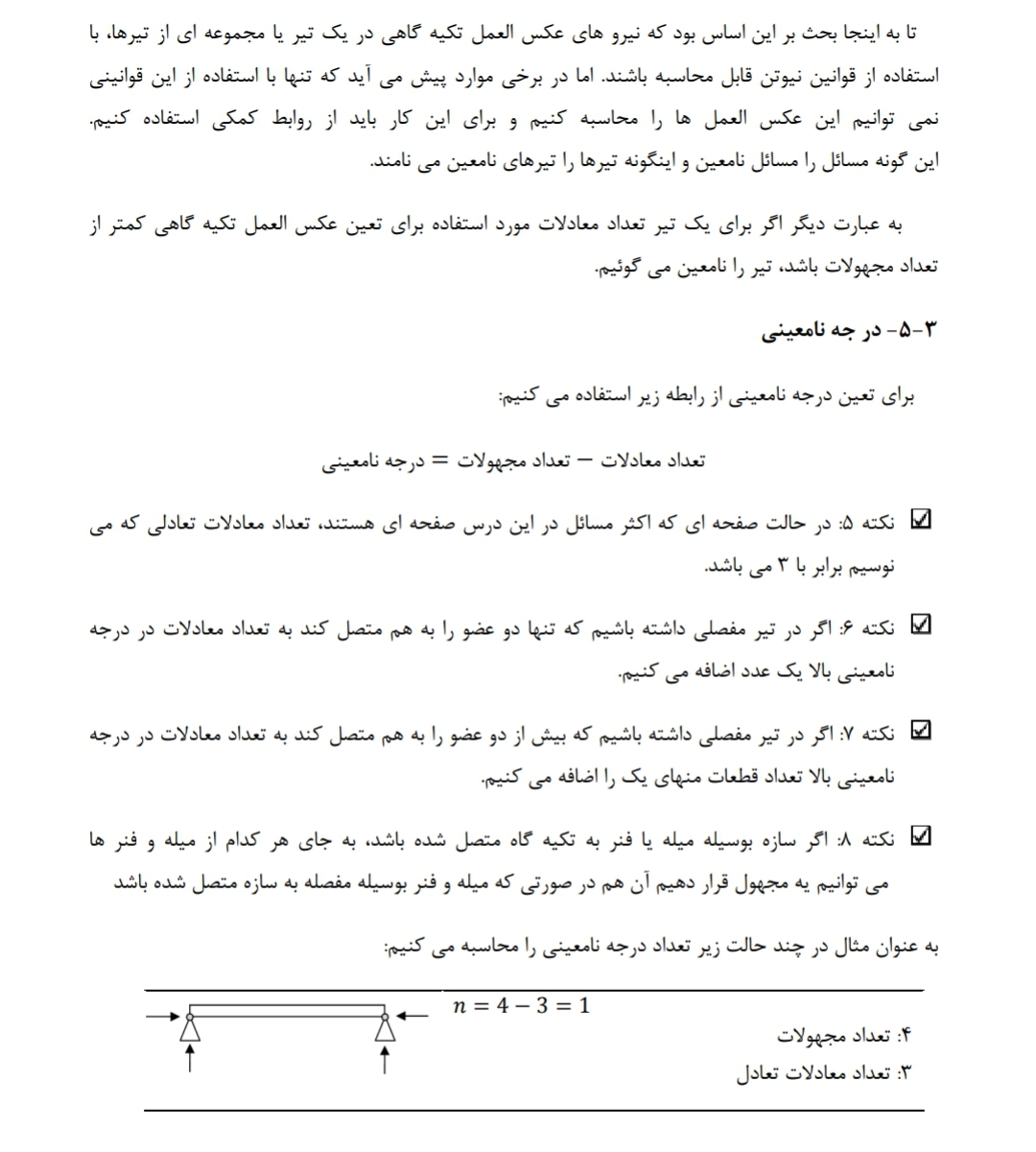 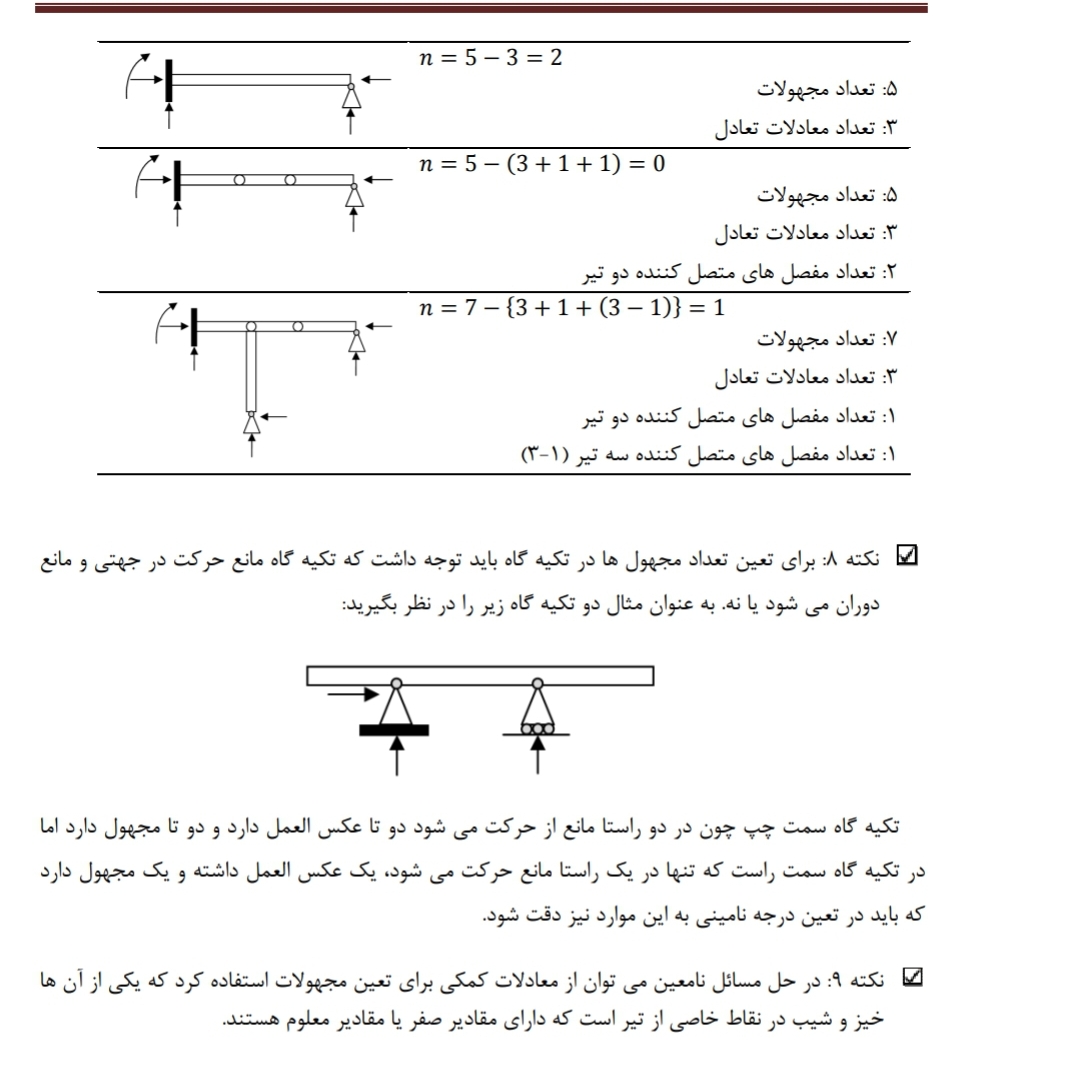